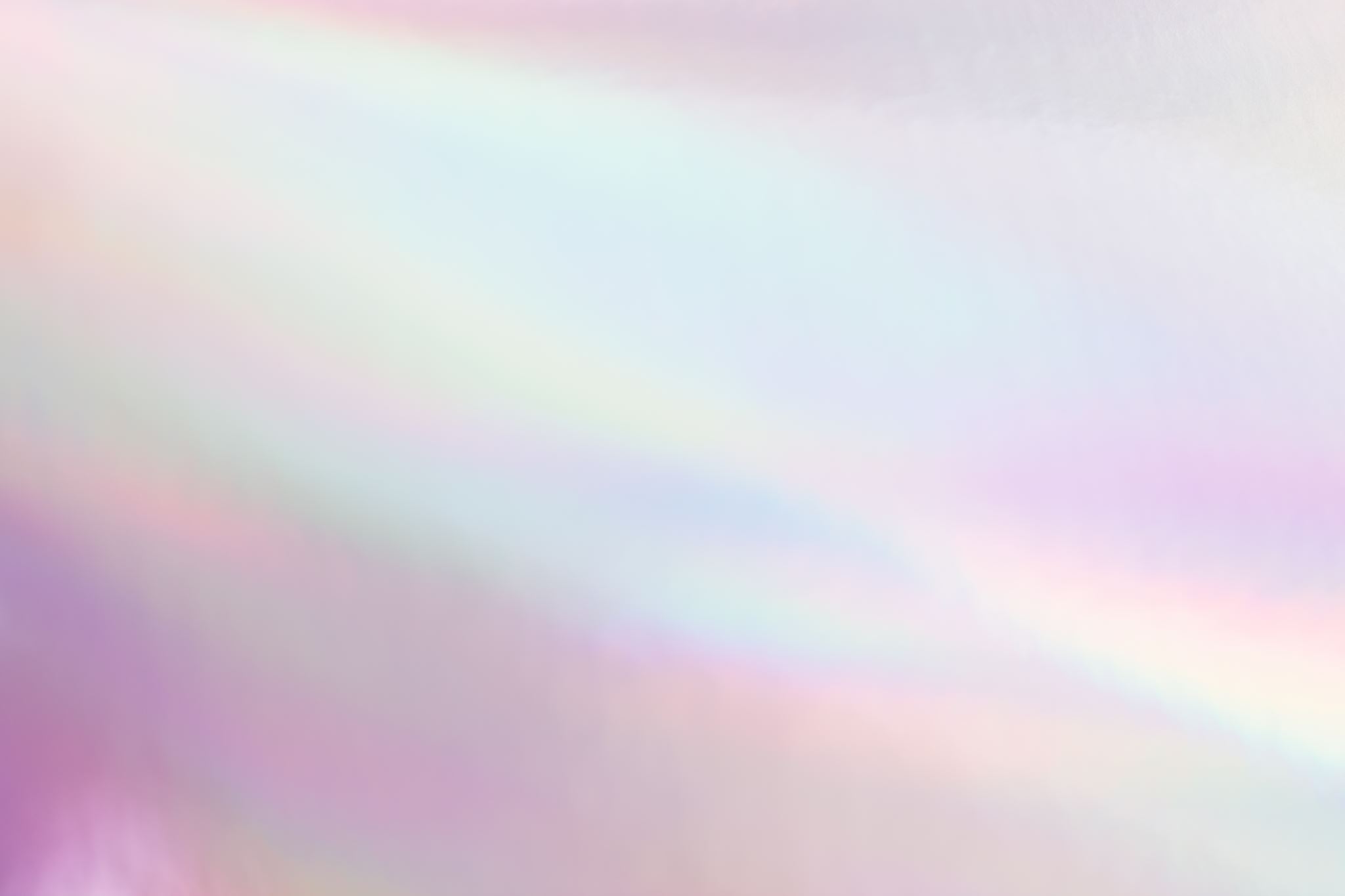 Christian 		Attitude
Philippians 2:12-16
Identifying Sinful Attitudes
Attitudes of Pride
Identifying Sinful Attitudes
Attitudes of Pride
1. Factious
Identifying Sinful Attitudes
Attitudes of Pride
1. Factious: 	-Divisive; Quarrelsome 	-Seeking to obtain division and encourage others will follow them over truth.
Identifying Sinful Attitudes
Attitudes of Pride
1. Factious 
2. Puffed Up
Identifying Sinful Attitudes
Attitudes of Pride
2. Puffed Up:	-Boastful; Arrogant
Identifying Sinful Attitudes
Attitudes of Pride
1. Factious 
2. Puffed Up 
3. One who Dotes over a theory or doctrine
Identifying Sinful Attitudes
Attitudes of Pride
3. One who Dotes over a theory or doctrine:	-1 Timothy 6:3-5
Identifying Sinful Attitudes
Attitudes of Pride
3 If anyone teaches otherwise and does not consent to wholesome words, even the words of our Lord Jesus Christ, and to the doctrine which accords with godliness, 4 he is proud, knowing nothing, but is obsessed with disputes and arguments over words, from which come envy, strife, reviling, evil suspicions, 5 useless wranglings of men of corrupt minds and destitute of the truth, who suppose that godliness is a means of gain. From such withdraw yourself.
3. One who Dotes over a theory or doctrine:	-1 Timothy 6:3-5
Identifying Sinful Attitudes
Attitudes of Pride
Feelings Impact Attitudes
1. Factious 
2. Puffed Up 
3. One who Dotes over a theory or doctrine
Identifying Sinful Attitudes
Attitudes of Pride
Feelings Impact Attitudes
1. Factious 
2. Puffed Up 
3. One who Dotes over a theory or doctrine
Jealousy:	-Dwells on the life or possessions of others.
Identifying Sinful Attitudes
Attitudes of Pride
Feelings Impact Attitudes
1. Factious 
2. Puffed Up 
3. One who Dotes over a theory or doctrine
Jealousy
Envy:	- Covetous attitude; One wishes to deprive others of what they have.
Identifying Sinful Attitudes
Attitudes of Pride
Feelings Impact Attitudes
1. Factious 
2. Puffed Up 
3. One who Dotes over a theory or doctrine
Jealousy
Envy 
Evil Suspicion
Identifying Sinful Attitudes
Attitudes of Pride
Feelings Impact Attitudes
1. Factious 
2. Puffed Up 
3. One who Dotes over a theory or doctrine
3. Evil Suspicion:
	- Judgmental in nature; leads in all directions and accusations before having any information about the circumstances or people involved.
Identifying Sinful Attitudes
Attitudes of Pride
Feelings Impact Attitudes
1. Factious 
2. Puffed Up 
3. One who Dotes over a theory or doctrine
Jealousy
Envy 
Evil Suspicion
Anger
Malice
Bitterness
Identifying Sinful Attitudes
Attitudes of Pride
Feelings Impact Attitudes
1. Factious 
2. Puffed Up 
3. One who Dotes over a theory or doctrine
4. Anger:	- Can give birth to wrath
Identifying Sinful Attitudes
Attitudes of Pride
Feelings Impact Attitudes
1. Factious 
2. Puffed Up 
3. One who Dotes over a theory or doctrine
5. Malice:
	- Deep hatred towards others that can lead to a disrespectful tone or insults and just outright abusive language.
Identifying Sinful Attitudes
Attitudes of Pride
Feelings Impact Attitudes
1. Factious 
2. Puffed Up 
3. One who Dotes over a theory or doctrine
6. Bitterness	-Aversion toward others	-Short Conversations	-Unsupportive
Identifying Sinful Attitudes
Attitudes of Pride
Feelings Impact Attitudes
1. Factious 
2. Puffed Up 
3. One who Dotes over a theory or doctrine
Ephesians 4:31-32 
31 Let all bitterness, wrath, anger, clamor, and evil speaking be put away from you, with all malice. 32 And be kind to one another, tenderhearted, forgiving one another, even as God in Christ forgave you.
Identifying Sinful Attitudes
Attitudes of Pride
Feelings Impact Attitudes
1. Factious 
2. Puffed Up 
3. One who Dotes over a theory or doctrine
Jealousy
Envy 
Evil Suspicion
Anger
Malice
Bitterness
Identifying Sinful Attitudes
Outward Attitudes
1. Wrath
2. Strife
3. Backbiting
4. Whispering
5. Blasphemy
Bad Attitudes = Sinful Attitudes
Bad Attitudes = Sinful Attitudes
Works of the Flesh	-Galatians 5:19-21
19 Now the works of the flesh are evident, which are: adultery, fornication, uncleanness, lewdness, 20 idolatry, sorcery, hatred, contentions, jealousies, outbursts of wrath, selfish ambitions, dissensions, heresies, 21 envy, murders, drunkenness, revelries, and the like; of which I tell you beforehand, just as I also told you in time past, that those who practice such things will not inherit the kingdom of God.
Bad Attitudes = Sinful Attitudes
Works of the Flesh
Produce Carnal Actions	-1 Corinthians 3:1-3
3 And I, brethren, could not speak to you as to spiritual people but as to carnal, as to babes in Christ. 2 I fed you with milk and not with solid food; for until now you were not able to receive it, and even now you are still not able; 3 for you are still carnal. For where there are envy, strife, and divisions among you, are you not carnal and behaving like mere men?
Bad Attitudes = Sinful Attitudes
Works of the Flesh
Produce Carnal Actions
Influenced by Satan	-James 3:13-16
13 Who is wise and understanding among you? Let him show by good conduct that his works are done in the meekness of wisdom. 14 But if you have bitter envy and self-seeking in your hearts, do not boast and lie against the truth. 15 This wisdom does not descend from above, but is earthly, sensual, demonic. 16 For where envy and self-seeking exist, confusion and every evil thing are there.
Bad Attitudes = Sinful Attitudes
Ephesians 4:22-24
22 that you put off, concerning your former conduct, the old man which grows corrupt according to the deceitful lusts, 23 and be renewed in the spirit of your mind, 24 and that you put on the new man which was created according to God, in true righteousness and holiness.
Bad Attitudes = Sinful Attitudes
1 John 2:15-17
15 Do not love the world or the things in the world. If anyone loves the world, the love of the Father is not in him. 16 For all that is in the world—the lust of the flesh, the lust of the eyes, and the pride of life—is not of the Father but is of the world. 17 And the world is passing away, and the lust of it; but he who does the will of God abides forever.
Peace and Unity come from Proper Attitudes
Peace and Unity come from Proper Attitudes
Joy the church in Philippi brought Paul	-Philippians 1:3-8
3 I thank my God upon every remembrance of you, 4 always in every prayer of mine making request for you all with joy, 5 for your fellowship in the gospel from the first day until now, 6 being confident of this very thing, that He who has begun a good work in you will complete it until the day of Jesus Christ;
Peace and Unity come from Proper Attitudes
Joy the church in Philippi brought Paul	-Philippians 1:3-8
7 just as it is right for me to think this of you all, because I have you in my heart, inasmuch as both in my chains and in the defense and confirmation of the gospel, you all are partakers with me of grace. 8 For God is my witness, how greatly I long for you all with the affection of Jesus Christ.
Peace and Unity come from Proper Attitudes
Philippians 2:3-7
3 Let nothing be done through selfish ambition or conceit, but in lowliness of mind let each esteem others better than himself. 4 Let each of you look out not only for his own interests, but also for the interests of others. 5 Let this mind be in you which was also in Christ Jesus, 6 who, being in the form of God, did not consider it robbery to be equal with God, 7 but made Himself of no reputation, taking the form of a bondservant, and coming in the likeness of men.
Peace and Unity come from Proper Attitudes
Philippians 2:8-11
8 And being found in appearance as a man, He humbled Himself and became obedient to the point of death, even the death of the cross. 9 Therefore God also has highly exalted Him and given Him the name which is above every name, 10 that at the name of Jesus every knee should bow, of those in heaven, and of those on earth, and of those under the earth, 11 and that every tongue should confess that Jesus Christ is Lord, to the glory of God the Father.